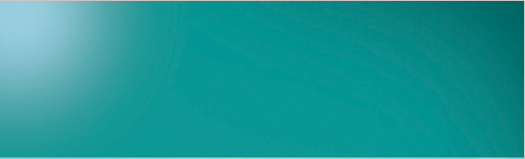 第23回そうしん谷根千カンファレンス
2024年 1月15日(月)19:30～20:30
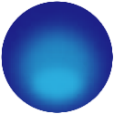 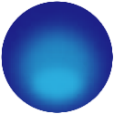 形式
日時
ハイブリッド開催（会場＋Zoomウェビナー）
配信会場：日本医科大学教育棟2階講義室1
※ご参加方法は裏面をご確認ください
参加費：500円（対面）
お問い合わせ : 総合診療科 松田直人　　　　
                   (naoto-matsuda@nms.ac.jp) 
　　　　　　　　　　Tell:03-3822-2131
PROGRAM
19:30～20:00
20:00～20:30
ご参加方法は裏面をご確認ください。▶ ▶ ▶
ミニレクチャー
症例検討
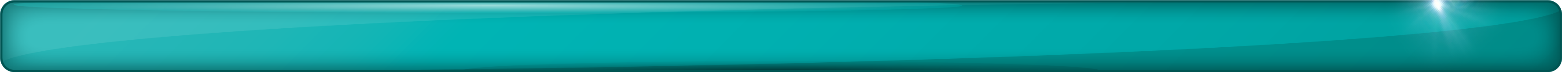 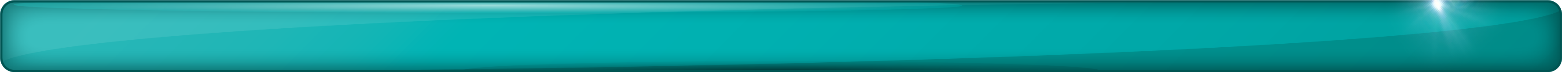 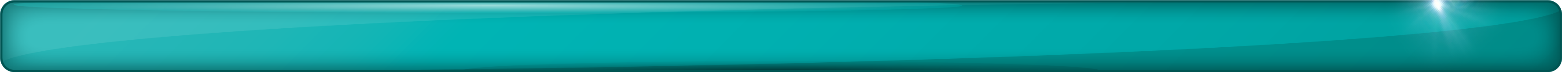 Facilitator：日本医科大学付属病院　総合診療科　助教
                                                                     　　　 池田　健先生
「腹部膨満感と発熱で受診し、急激な経過をたどった不明熱の一例」
日本医科大学付属病院　総合診療科　　小野寺　麻加先生
日本医科大学付属病院　助教　　　　　　 渥美　裕太 先生
座長：日本医科大学医学部長　
　　　　 大学院医学研究科 総合医療・健康科学分野 教授
　　　　 日本医科大学付属病院 総合診療科           
　　　　　　　　　　　　　　　　　　　　　　　　　　　　　　　　　　　   安武 正弘 先生
「一般診療に役立つ血液疾患の基礎知識2024」
日本医科大学大学院　医学研究科　血液内科学
日本医科大学付属病院　血液内科
                                                         　教授　山口 博樹　 先生
共催：そうしん谷根千カンファレンスの会
【WEBでの参加】
①セキュリティ確保のため下記のURLか二次元コードより
　 簡単な事前登録をお願いします。（当日でも可能です） <URL>https://us02web.zoom.us/webinar/register/WN_mS1aroT3S9i2fXRJmOGxqA

②ご登録のメールアドレスに講演会の招待URLが届きます。
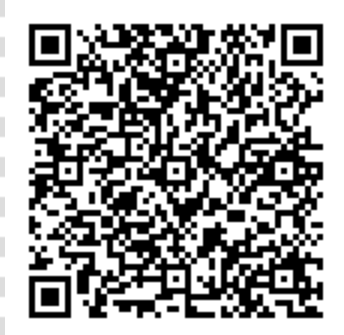 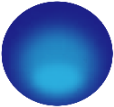 会場
【対面での参加】　※参加費500円
＜1月17日（火）第20回そうしん谷根千カンファレンス 対面参加申込書＞
　　　対面で参加希望の先生はFAXで申し込みお願い致します。

　　　ＦＡＸ：03-5814-6610（日本医科大学総合診療科）


　　ご施設名　　　　　　　　　　　　　　　　　ご芳名
　__________________________　　_____________________________
【会場アクセス】
日本医科大学教育棟2階講義室1
東京都文京区千駄木1-1-5
03-3822-2131
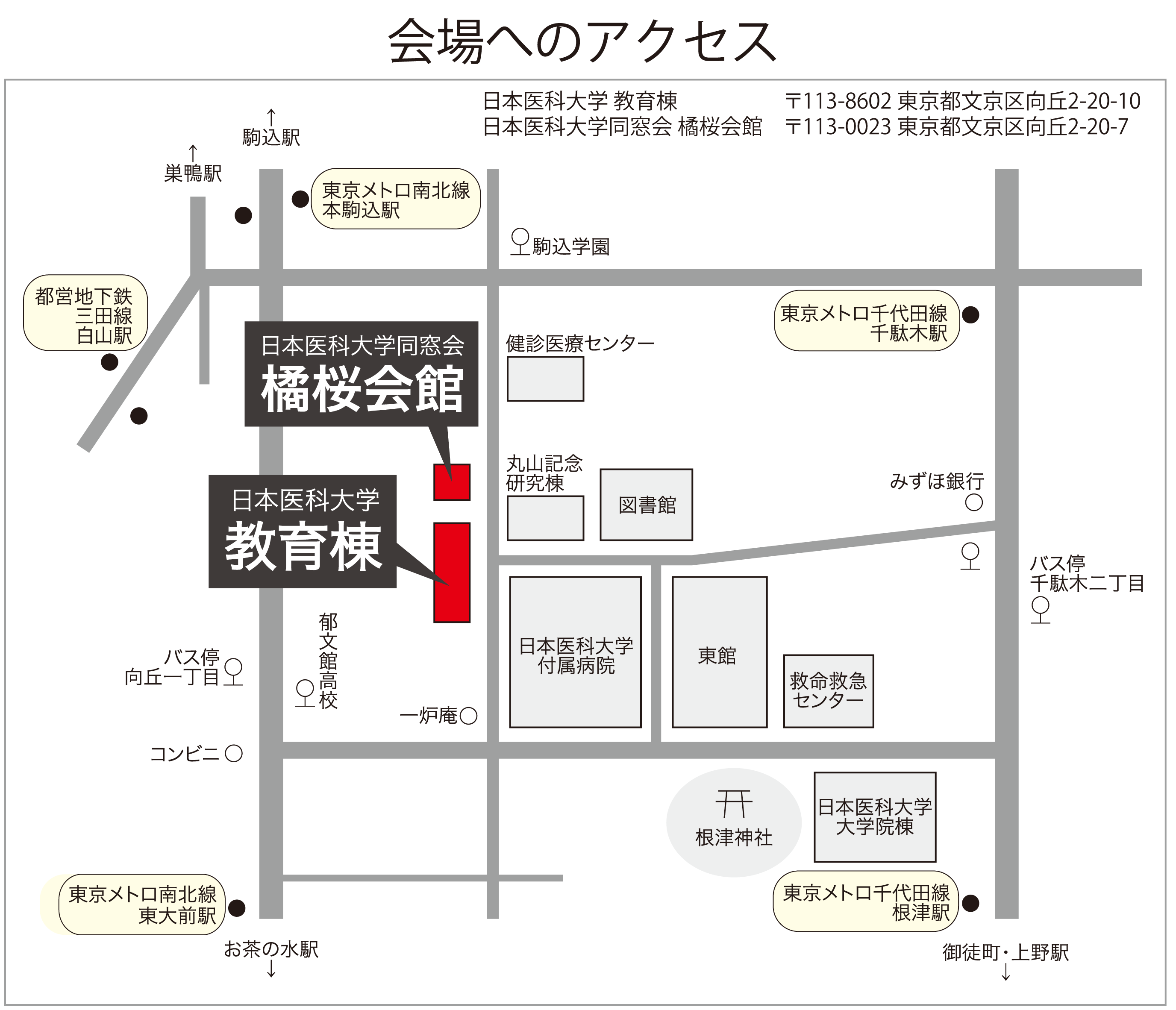 協力：そうしん谷根千カンファレンスの会